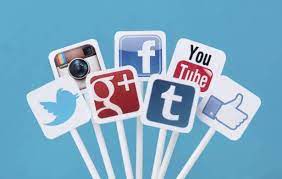 مقياس إعلام آلي2سنة أولي جدع مشترك
علوم اجتماعية
المحاضرة 05: مواقع التّواصُل الاجتماعيّ
الأستاذة بريشي
مفهوم مواقع التواصل الاجتماعي   Réseaux Sociaux
التواصل:
عملية تبادل المعلومات والآراء والأفكاروالمشاعروالمواقف والاتجاهات بين الأفراد والمجموعات سواء داخل المجتمع الواحد او خارجه.
الاجتماعي: هومجموعة من الأفراد يربط بينها رباط مشترك؛يجعلها تعيش عيشة مشتركة تنظم حياتها   في علاقة منتظمة معترف فيها بينهم.
مفهوم مواقع التواصل الاجتماعي
لغة:
حسب قاموس أكسفورد :وهو موقع مخصص  يمكن المستخدمين من التواصل مع بعضهم البعض عن طريق نشرالمعلومات والتعليقات والرسائل والصور،... الخ
اصطلاحا
هي منظومة من الشبكات الالكترونية التي تسمح لمشترك فيها بإنشاء حساب خاص به و من ثم ربطه من خلال نظام اجتماعي الكتروني مع أعضاء آخرين لديهم نفس الاهتمامات و الهوايات أو جمعه مع أصدقاء الجامعة أو الثانوية.
مفهوم مواقع التواصل الاجتماعي
تشير مواقع التواصل الاجتماعي إلى المواقع والبرامج التي تعتمد على شبكة الإنترنت لتسهيل التواصل بين المستخدمين وتبادل المعلومات فيما بينهم من خلال أجهزة الكمبيوتر أو أجهزة الهواتف المحمولة.
هي مجموعة مواقع التي تتيح للإفراد التواصل في مجتمع افتراضي يعرفون فيه بأنفسهم يتبادلون الاهتمام يقومون من خلال هده المواقع بنشر الصور والفيديوهات التي يتلقون عليها التعليقات من طرف مستضخمي الموقع.
 هناك مواقع تواصل اجتماعيّ شهيرة جدّاً يزورها ملايين النّاس ويستخدمونها شهريّاًFacebook. Twitter LinkedIn.. YouTube.Google Plus.
تاريخ مواقع التواصل الاجتماعي
المرحلة 01في عهد ويب 1.0وكانت تتكون أساسا من صفحة ويب ثابتة وابرز ما ركزت عليه في البداية هي خدمة الرسائل القصيرة والخاصة بالاصدقاء وأول موقع 1997SixDegreesاستطاع ان يجمع بين مساعدة الناس في التواصل  وإرسال الرسائل إلا انه فشل وتم توقيفه 2000.في منتصف 1990 ظهر موقع classematوكان يربط بين زملاء الدراسة من الحضانة ال الجامعة تم ظهر موقع livejournal..غير انها لم تدم طويلا.
المرحلة02 عهد ويب 2.0 نتيجة لتزايد المشتركين في شبكة الانترنت وظهور خدمات جديدة ظهر اول موقع myspace ومن تم موقع facebook2004 و في 2002 twittter  ....
مميزات مواقع التّواصُل الاجتماعيّ
العالمية: حيث تلغى ببساطة وسهول كل الحواجز الجغرافية، وتتحطم فيها الحدود الدولية. 
التفاعلية: فالفرد فيها كما أنه مستقبل وقارئ، فهو مرسل وكاتب ومشارك، وتعطي حيزًا للمشاركة  الفاعلة من المشاهد والقارئ.
التنوع :تعدد الاستعمالات، فيستخدمها الطالب للتعلم، والعالم لبث علمه وتعليم الناس، والكاتب  للتواصل مع القراء... وهكذا.
سهولة الاستخدام: فالشبكات الاجتماعية تستخدم بالإضافة للحروف وبساطة اللغة، تستخدم الرموز  والصور التي تسهل للمستخدم التفاعل.
الاقتصادية: اقتصادية في الجهد والوقت والمال، في ظل مجانية الاشتراك والتسجيل، فالفرد البسيط  يستطيع امتلاك حيز على الشبكة للتواصل الاجتماعي، وليست ذلك حكرًا على أصحاب الأموال، أو حكرًا على جماعة دون أخرى.
أنواع مواقع التواصل الاجتماعي
مواقع تبادل المعلومات والتواصل:تستعمل هده المواقع لتواصل المباشر بين المستخدمين والبحث عن الأصدقاء متل فيسبوك .تويتر...
مواقع التعاون والتعامل:تعمل علي بناء فرق متخصصة في مجالات مختلفة من اجل تبادل الخبرات  ومعالجة المشاكل متل linkedlin.
مواقع الوسائط المتعددة: موقع لبث مقاطع الفيديو متل youtube
مواقع الاستعراض او الاشهارات متل موقع استعراض المبيعاتjumia .
مواقع اجتماعية ترفيهية:متل مشاركة الالعاب والافلام ...
خدمات مواقع التواصل الاجتماعي
الملف الشخصيle profilيقدم فيه الفرد بياناته الأساسية مثل الاسم السن الجنس الحالة الاجتماعية...
الاصدقاء 
البوم الصور
المجموعات 
ارسال الرسائل 
الصفحات
إيجابيات:
التواصل مع العالم الخارجي وتبادل الآراء والأفكار ومعرفة ثقافات . 
ممارسة العديد من الأنشطة التي تساعد على التقرب والتواصل مع الآخرين. 
تفتح أبواباً تمكن من إطلاق الإبداعات والمشاريع التي تحقق الأهداف وتساعد المجتمع على النمو. 
الحصول علي الإخبار بشكل سريع
الترويج للمنتجات والسلع.
الترفيه والتسلية والتفاعل مع الآخرين.
 استخدامها في عمليات التعلم الإلكتروني
السلبيات:
غياب الرقابة وعدم شعور بعض المستخدمين بالمسؤولية. 
كثرة الإشاعات والمبالغة في نقل الأحداث. 
بعض النقاشات التي تبتعد عن الاحترام المتبادل وعدم تقبل الرأي الآخر 
إضاعة الوقت في التنقل بين الصفحات والملفات دون فائدة. 
تصفح المواقع يؤدي إلى عزل الشباب والمراهقين عن واقعهم الأسري وعن مشاركتهم في  الفعاليات التي يقيمها المجتمع.
ظهور لغة جديدة بين الشباب بين العربية والإنجليزية من شأنها أن تضعف لغتنا العربية  وإضاعة هويتها.
انعدام الخصوصية الذي يؤدي إلى أضرار معنوية ونفسية ومادية  .